Microsoft Volume Licensing
Tom van Gelder
Licensing Marketing Manager
16 April 2008
Agenda
Positionering Volume Licensing

Overzicht Volume Licensing

Software Assurance

Infrastructure Optimization Model

Resources voor Volume Licensing
Natuurlijk Spanningsveld
Budget  / Investment

People Competence

Training

Hardware / Software

Deployment / instal.

Standarisation

Vendor management

Out- vs Insourcing

Helpdesk / Support

Backup / Recovery
 
Downtime
SLA / ROI

Productivity

Innovation

Connectivity

Communication

IT as strategy?

Information flow
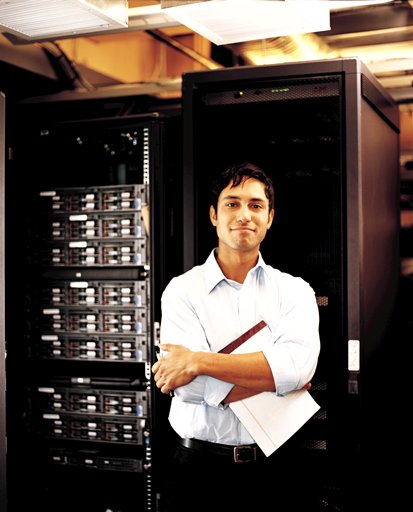 IT Manager
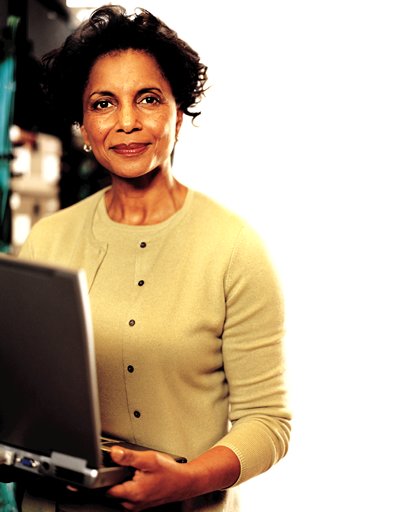 CxO
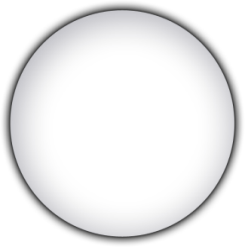 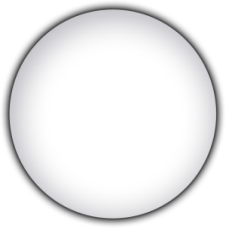 Hoe om te gaan met dat Spanningsveld
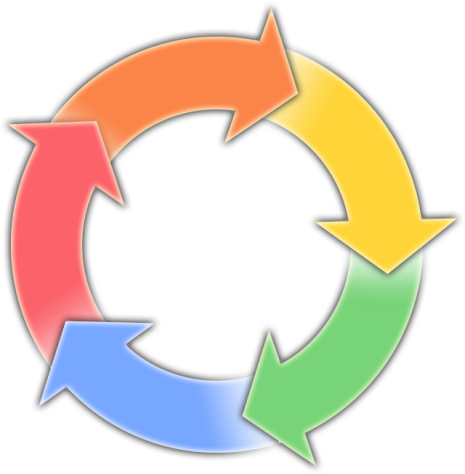 Budget /Investment

People Competence

Training

Hardware / Software

Deployment / instal.

Standarisation

Vendor management

Out- vs Insourcing

Helpdesk / Support

Backup / Recovery

Downtime
SLA / ROI

Productivity

Innovation

Connectivity

Communication

IT as strategy?

Information flow
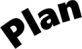 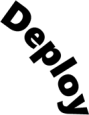 +
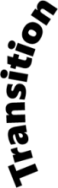 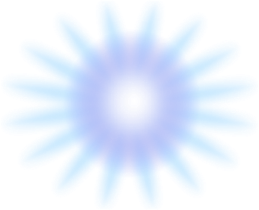 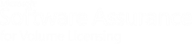 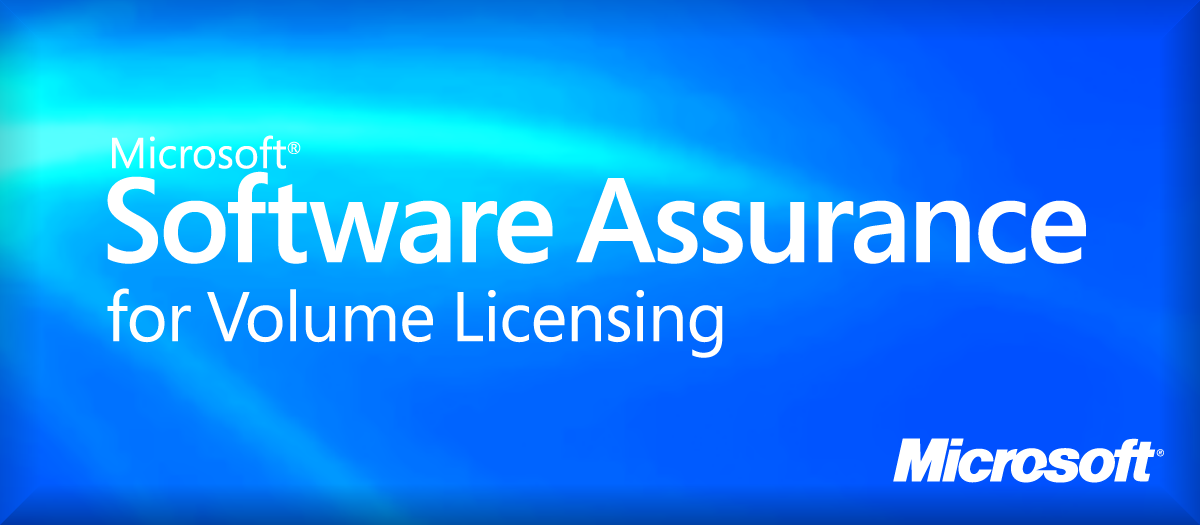 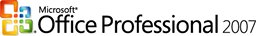 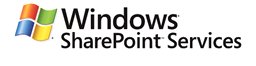 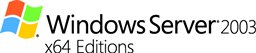 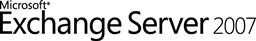 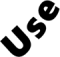 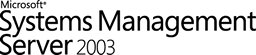 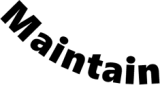 +
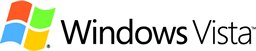 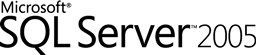 Afrekenmethode
=
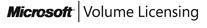 Microsoft Volume Licensing in Vogelvlucht
Koop
Koop,
Gespreid Betalen
Huur
Prijslevel D voor Overheden
Kleinzakelijk
5-250 PC’s
Open Value
Subscription
Open
Value
Open
License
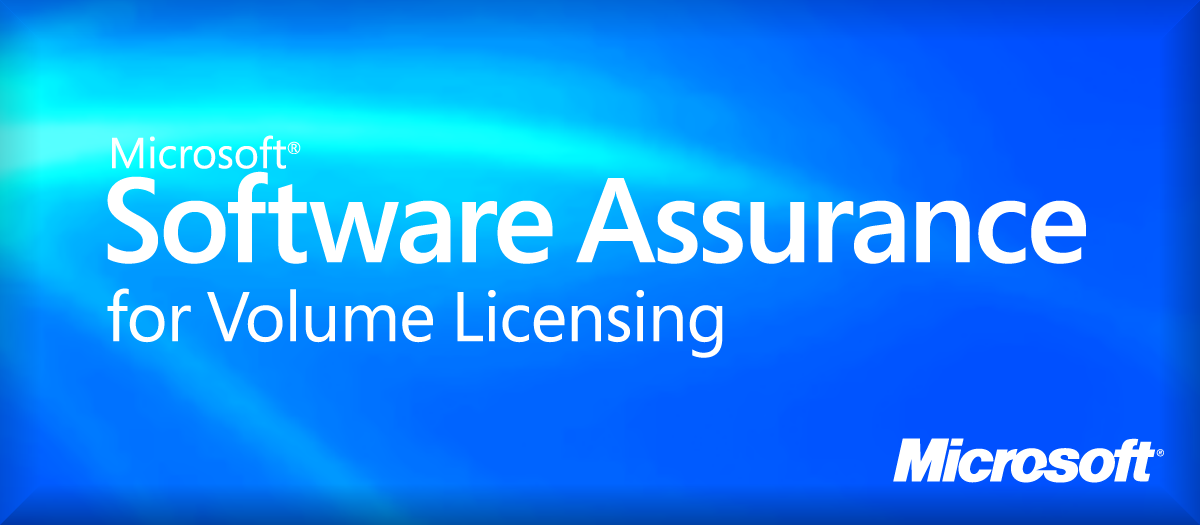 Grootzakelijk
250+ PC’s
Enterprise Subscription
Agreement
Enterprise
Agreement
Select
License
Overheden in staatsalmanak en hun 
dochterondernemingen met meer dan 50% belang
Werkplek Standardisatie
Werkplek Standardisatie
Geen Werkplek 
Standardisatie
Wat is Software Assurance?
Service Contract gekoppeld aan een Volume Licentie Contract

Helpt een onderneming haar Microsoft software investering te maximaliseren door elke fase van de software levenscyclus te ondersteunen

Verschuiving van het kopen van een product naar het investeren in een zakelijke oplossing
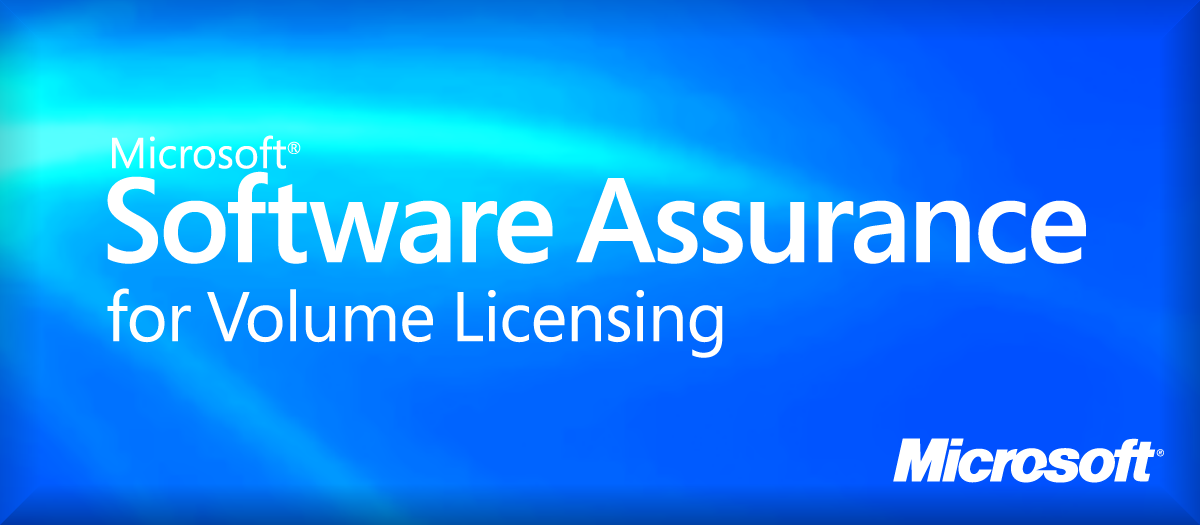 SA Benefits en de Software Levenscyclus
Packaged Services:
Desktop Deployment Planning Services
SharePoint Deployment Planning Services
Gespreide Betaling
Recht op Laatste Versie
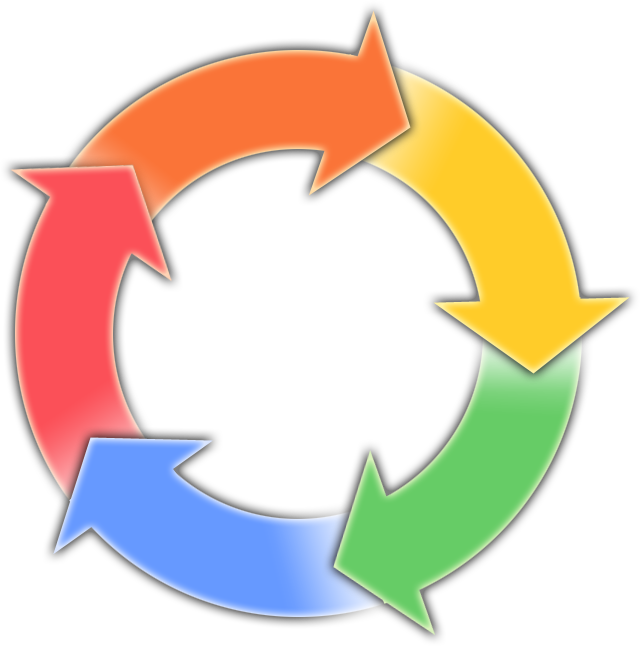 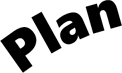 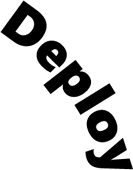 Extended Hotfix Support
Windows® Fundamentals for Legacy PCs
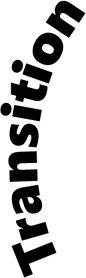 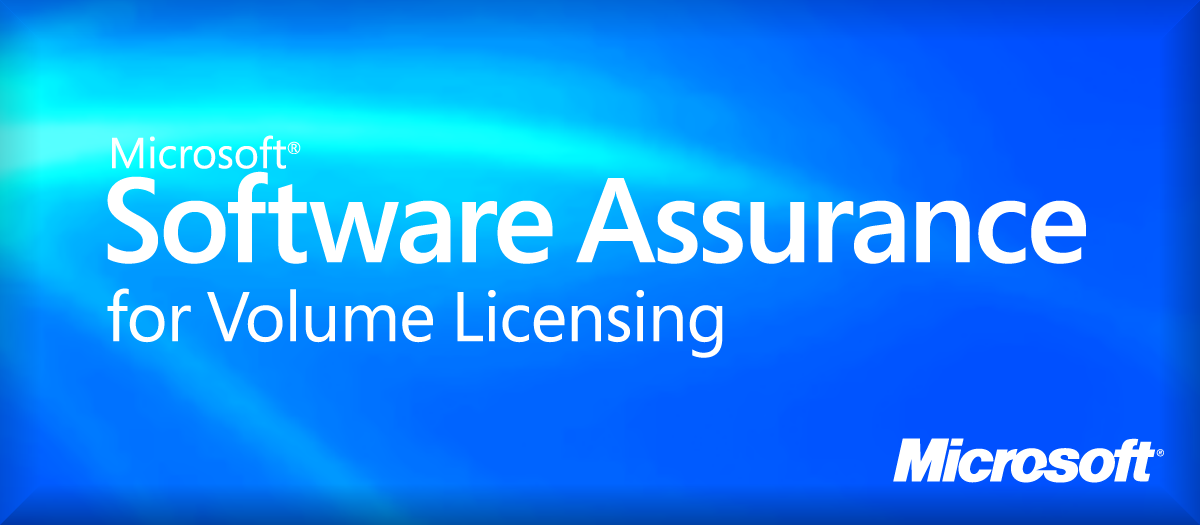 Training Vouchers
eLearning
Home Use Program
Windows® Vista Enterprise / Ultimate
Desktop Optimization Pack (MDOP) 
Employee Purchase Program
Enterprise Source License Program
24x7 Problem Resolution Support
TechNet Plus Managed Newsgroup
TechNet Plus Subscription Media
Cold Backups for Disaster Recovery
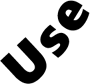 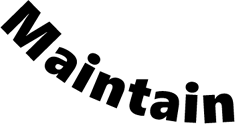 Software Assurance en Overheden
Wat is de grootste drempel bij overheden?
 Versie n-1 komt vaak voor in geval van Windows, Office, Server, Exchange
Belangrijkste reden die wij hebben teruggekoppeld hebben gekregen:
 Visual Basic voor applicaties is anders in Office 2007; programmeertaal om 
standaard documenten te creëren in Office.

Wat is HOT bij overheden?
 SharePoint
 Dynamics CRM

Hoe Software Assurance in te zetten?	
 Consulting: Packaged Services
 Training: Trainingsvouchers & eLearning (Ribbon in Office 2007!)
 P&O: Home Use Program & Employee Purchase Program
Software Assurance de feiten
In Nederland 79 overheden met Software Assurance
 Bij 67 van deze overheden is SA geactiveerd
 
 2632 Training Vouchers (nog 1298 ongebruikt)
 321736 eLearning Cursussen

 53 overheden hebben recht op Packaged Services (163 dagen)
 78 recht op Home Use Program Office
 79 recht op Employee Purchase Program

En dit zijn ze:
Optimale Partnership voor Software Assurance
System Integrator / ISV
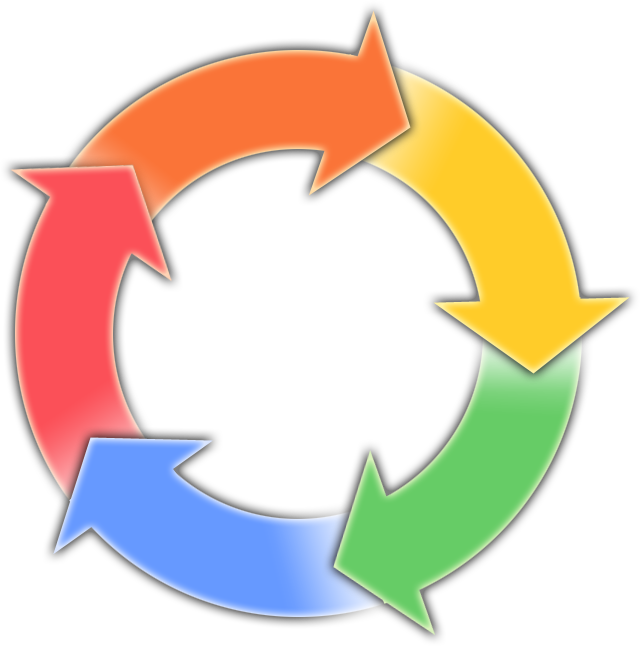 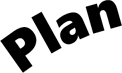 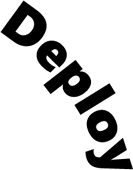 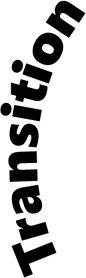 Onderneming
Certified Partner Learning Services (CPLS)
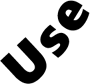 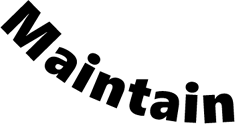 Licentie Partner
Software Assurance Werkt!
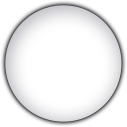 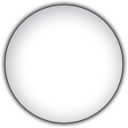 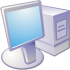 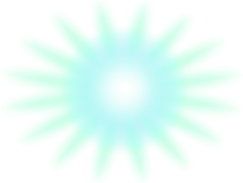 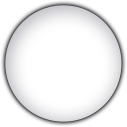 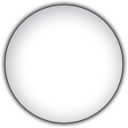 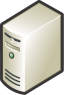 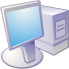 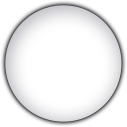 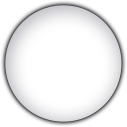 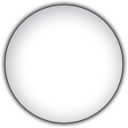 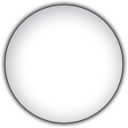 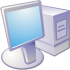 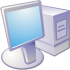 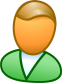 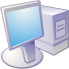 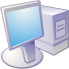 Infrastructure Optimization Model
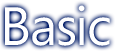 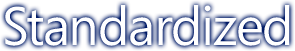 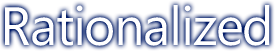 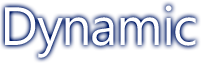 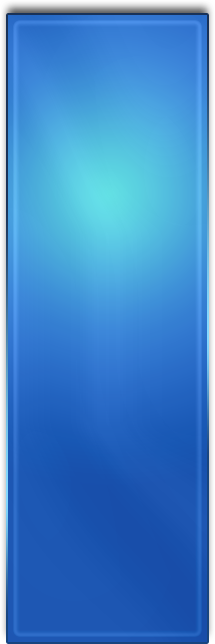 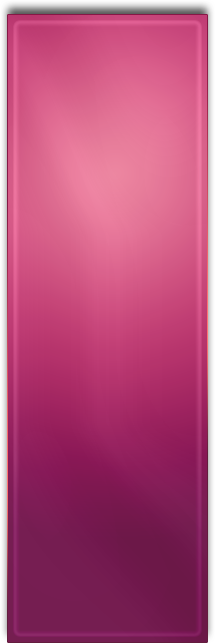 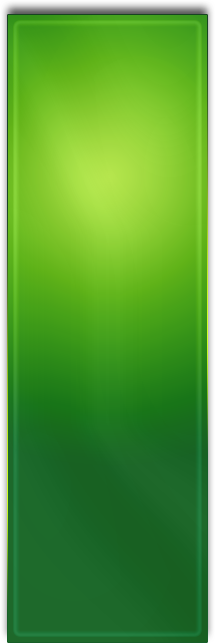 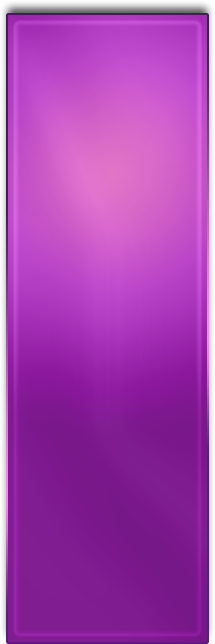 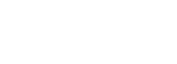 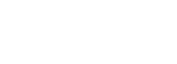 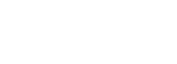 Volledige automatisering, 
Dynamisch gebruik, 
Business gedreven SLA’s
Ongecoördineerd en ad hoc beheer
IT onder beheer met beperkte  automatisering
IT onder beheer met volledige automatisering
Efficiente Kostenpost
Business Enabler
Strategic Asset
Kostenpost
Open Value Subscription, Enterprise Subscription Agreement
Open Value, Enterprise Agreement
Open License, Select License
FPP, OEM, Open License
De Licentie Website
Alles over Volume Licensing & Software Assurance
http://www.microsoft.nl/licenties 

Volume Licentiecontracten
Software Assurance
Aanbiedingen
Licentie Tools
Licentiepartners
Referenties
Interviews

Zal worden uitgebreid met:
Licentie Advieswijzer
Software Asset Management
Hosting
Software and a Service
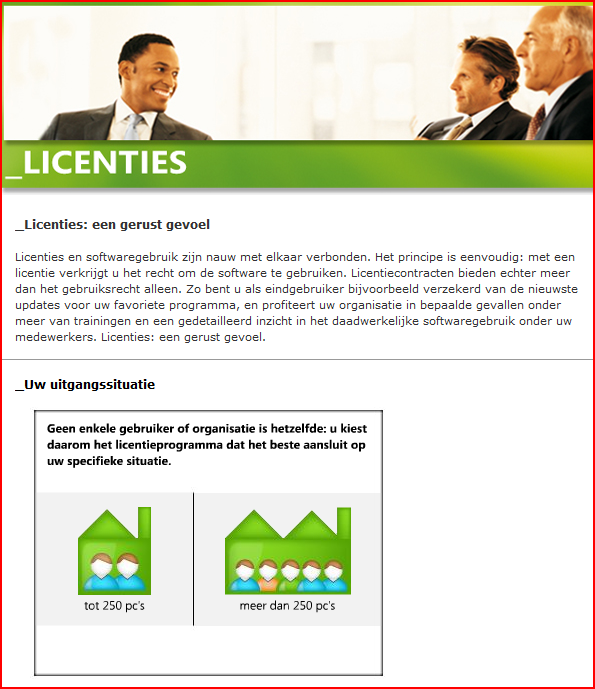 Resources voor partners
Circle of Success
Loyaliteitsprogramma voor verkochte volume licentiecontracten; http://www.circleofsuccess.nl 

LicenseWise
Online configuratietool voor volume licentiecontracten;
http://www.microsoft.com/licensing/licensewise 

Binnenkort beschikbaar:
 Update Licentie informatie op Partner Portal
 Licensing Reseller Handbook in het nederlands
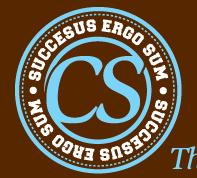 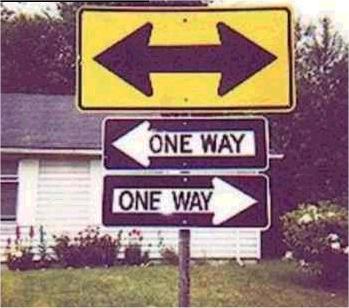 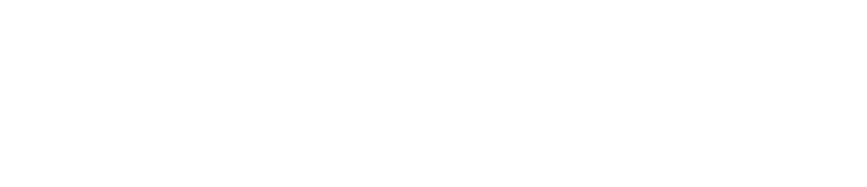